CeC PoP Experiment
December 28, 2021
CeC Operation
We continue to setting up the electron beam in the diagnostics beamline
We measured slice FWHM energy spread 3.75x10-4 and normalized slice emittance 1.5 mm mrad
We found and eliminated the problem with ASE board (unmatched termination). We dedicated time for the fine tuning and testing.
Cathode QE is 1.0%
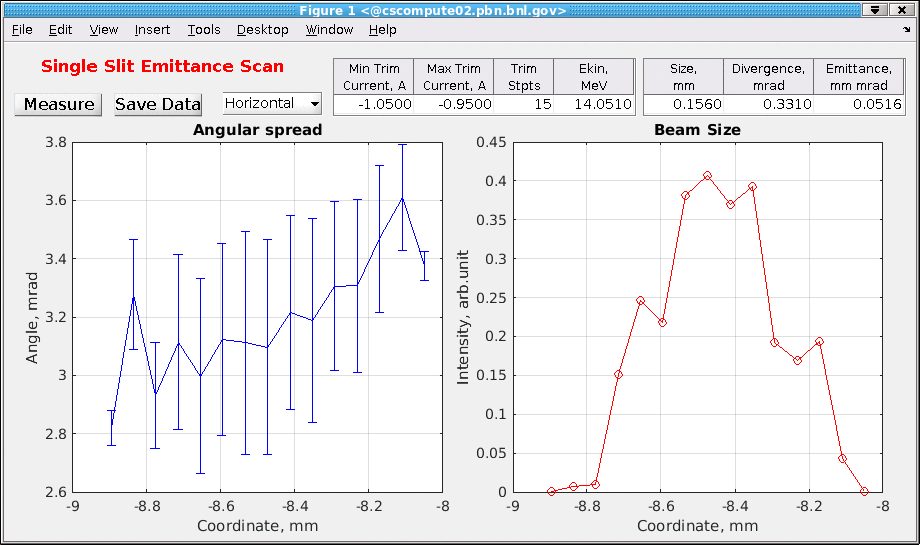